Psalms
the book of
113-118
113-118
Psalms
the book of
113-118 are the Hallel (Praise) Psalms
Contains no superscriptions or titles
Sung during Passover
113-114 sung at the beginning of the meal
115-118 sung at the conclusion of the meal
113-118
Psalms
the book of
113-118
Psalms
the book of
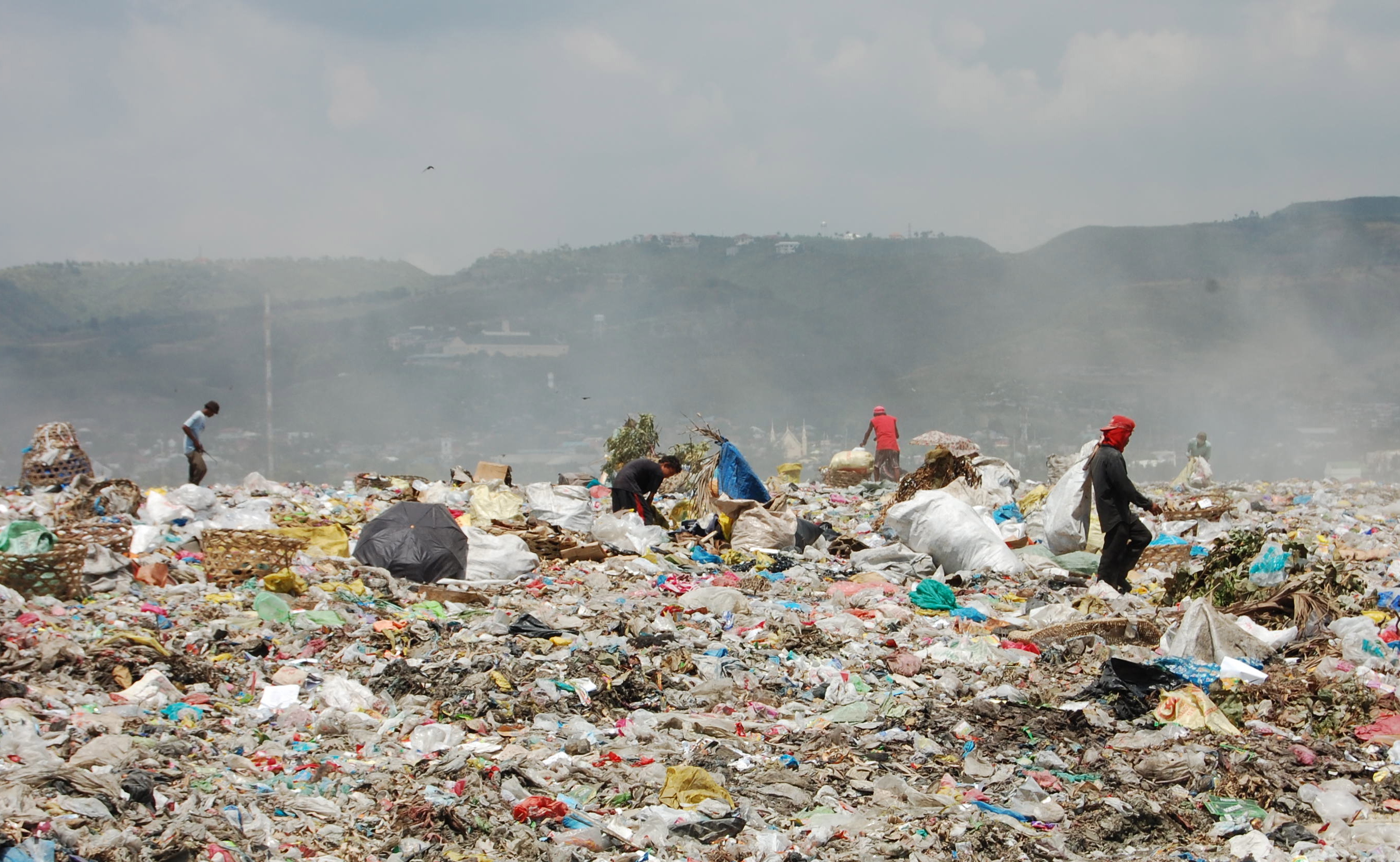 113-118
Psalms
the book of
113-118
Psalms
the book of
In all of man’s religions and philosophies,
God is either:
aloof or denigrated
Process Theology
Deism
God is removed and uninvolved in man’s affairs
God is limited and “thinks” in linear processes
113-118
Psalms
the book of
C. H. Spurgeon ~ “‘Our Rock is not as their rock’; we have a God who is high above all gods, and yet who is our Father, knowing what we have need of before we ask him; our Shepherd, who supplies our needs; our Guardian, who counts the hairs of our heads; our tender and considerate Friend, who sympathizes in all our griefs. Truly the name of our condescending God should be praised wherever it is known.”
113-118
Psalms
the book of
Deut. 32:31-33 ~ 31 For their rock is not like our Rock,
Even our enemies themselves being judges.
32 For their vine is of the vine of Sodom
And of the fields of Gomorrah;
Their grapes are grapes of gall,
Their clusters are bitter. 
33 Their wine is the poison of serpents
And the cruel venom of cobras.
113-118
Psalms
the book of
113-118
Psalms
the book of
Strange language ~ literally, who spoke unintelligibly
Douay-Rheims ~ When Israel went out of Egypt, the house of Jacob from a barbarous people:
113-118
Psalms
the book of
113-118
Psalms
the book of
Ex. 17:6 ~ Behold, I will stand before you there on the rock in Horeb; and you shall strike the rock, and water will come out of it, that the people may drink.
Num. 20:8 ~ Take the rod; you and your brother Aaron gather the congregation together. Speak to the rock before their eyes, and it will yield its water; thus you shall bring water for them out of the rock, and give drink to the congregation and their animals.
1 Cor. 10:2-4 ~ 2 all were baptized into Moses in the cloud and in the sea, 3 all ate the same spiritual food, 4 and all drank the same spiritual drink. For they drank of that spiritual Rock that followed them, and that Rock was Christ.
113-118
Psalms
the book of
113-118
Psalms
the book of
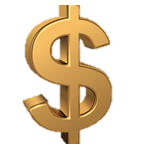 “Deliver me, for you are my god!”
(Is. 44:17)
113-118
Psalms
the book of
113-118
Psalms
the book of
Haste ~ probably better, alarm (NIV, NASB, ESV)
113-118
Psalms
the book of
113-118
Psalms
the book of
Ps. 117
Ps. 118 – Rev. 22
Gen. 1 – Ps. 116
594 chapters
594 chapters
113-118
Psalms
the book of
113-118
Psalms
the book of
Merciful kindness ~ chesed – loyal love
NLT ~ For He unfailing love for us is powerful;
113-118
Psalms
the book of
113-118
Psalms
the book of
Matt. 26:30 ~ And when they had sung a hymn, they went out to the Mount of Olives.
113-118
Psalms
the book of
113-118
Psalms
the book of
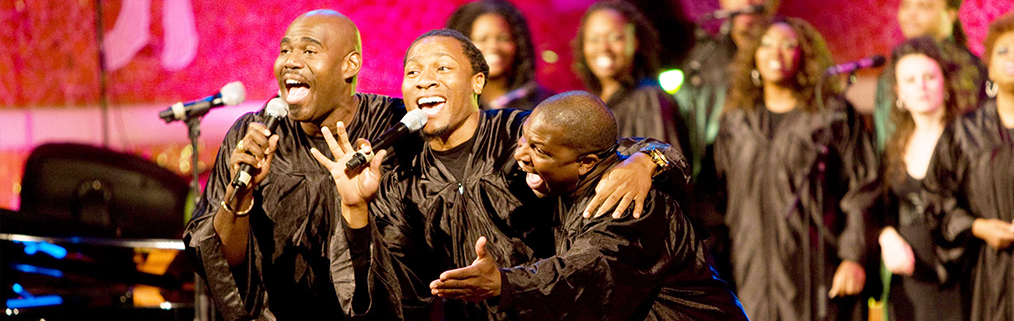 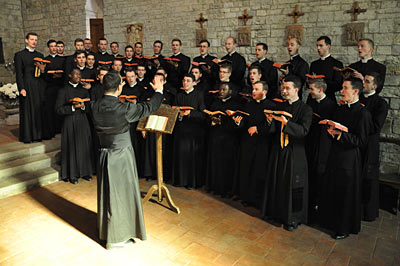 113-118
Psalms
the book of
113-118
Psalms
the book of
Save now ~ hosanna
113-118
Psalms
the book of
113-118
Psalms
the book of
Matt. 23:37-39 ~ 37 “O Jerusalem, Jerusalem, the one who kills the prophets and stones those who are sent to her! How often I wanted to gather your children together, as a hen gathers her chicks under her wings, but you were not willing! 38 See! Your house is left to you desolate; 39 for I say to you, you shall see Me no more till you say, ‘Blessed is He who comes in the name of the Lord!’”
113-118
Psalms
the book of
113-118
Psalms
the book of
Spurgeon ~ “The Psalm concludes as it began, making a complete circle of joyful adoration. We can well suppose that the notes at the close of the loud hallelujah were more swift, more sweet, more loud than at the beginning. To the sound of trumpet and harp, Israel, the house of Aaron, and all that feared the Lord, forgetting their distinctions, joined in one common hymn, testifying again to their deep gratitude to the Lord’s goodness, and to the mercy which is unto eternity.”
113-118
Psalms
the book of